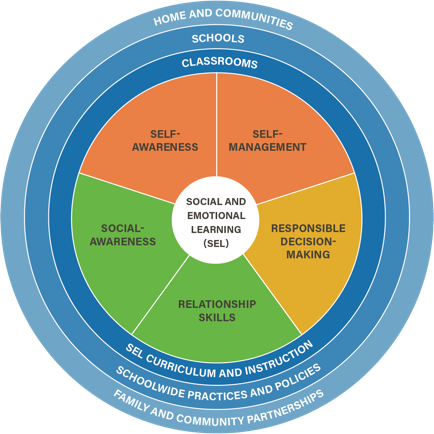 Lesson 1
Social Emotional Learning Unit
Objectives
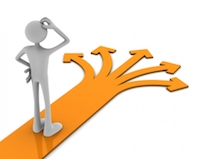 7.1 The student will identify and explain essential health concepts to understand personal health.
7.3m Demonstrate how to influence others to make positive health choices.
Social Emotional Learning Competencies
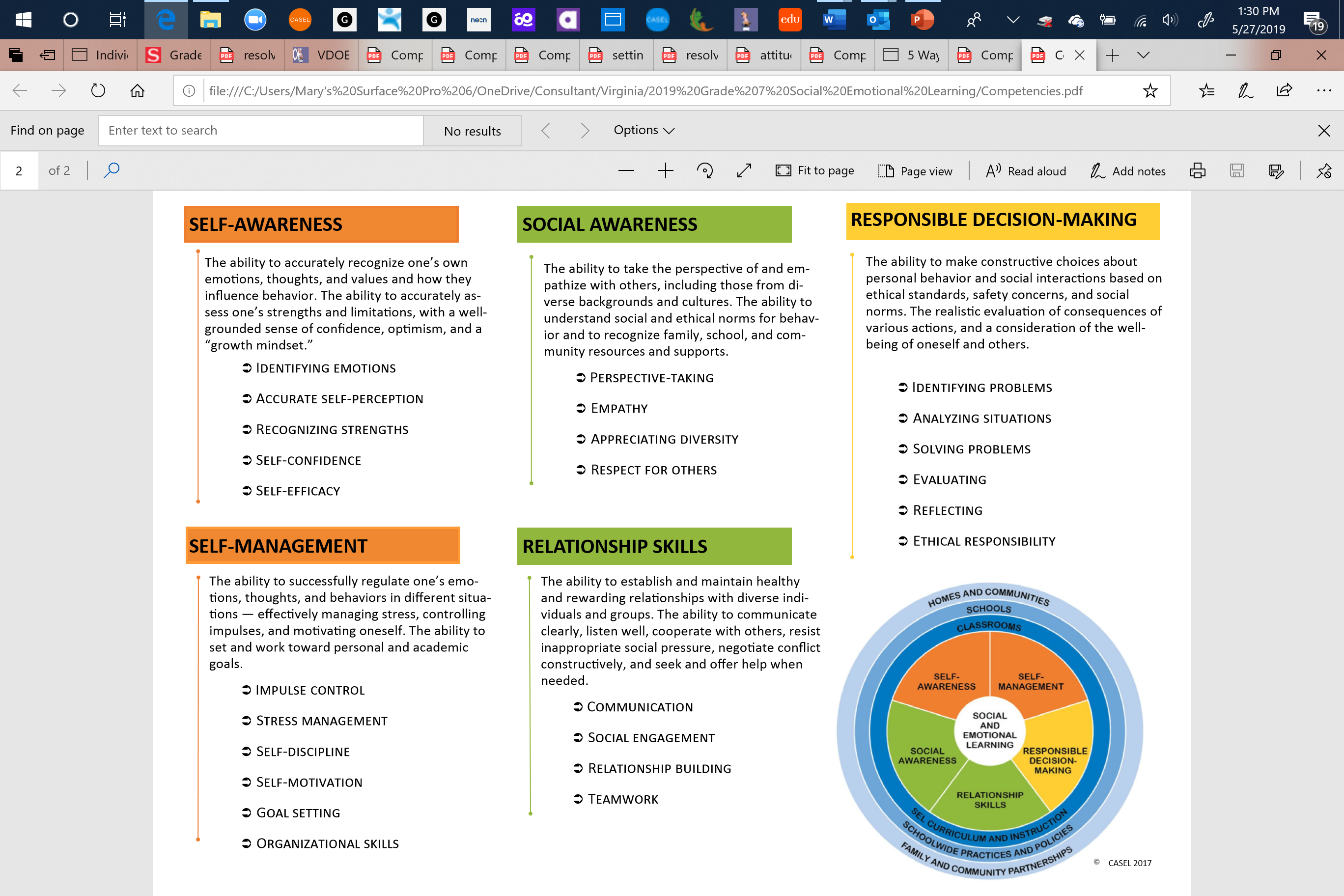 Social Emotional Sub-competencies
Getting to know yourself better!
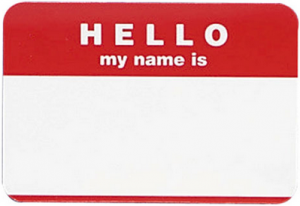 Self Awareness
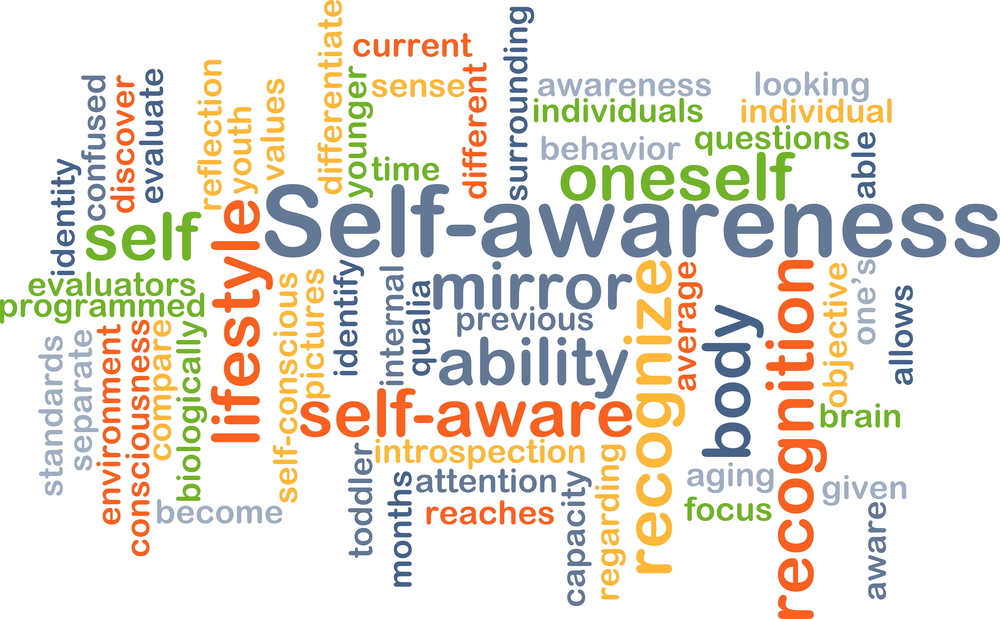 SELF-AWARENESS 

The ability to accurately recognize one’s own emotions, thoughts, and values and how they influence behavior. The ability to accurately assess one’s strengths and limitations, with a well grounded sense of confidence, optimism, and a “growth mindset.”    

Identifying emotions  
Accurate self-perception 
Recognizing strengths 
Self-confidence 
Self-efficacy
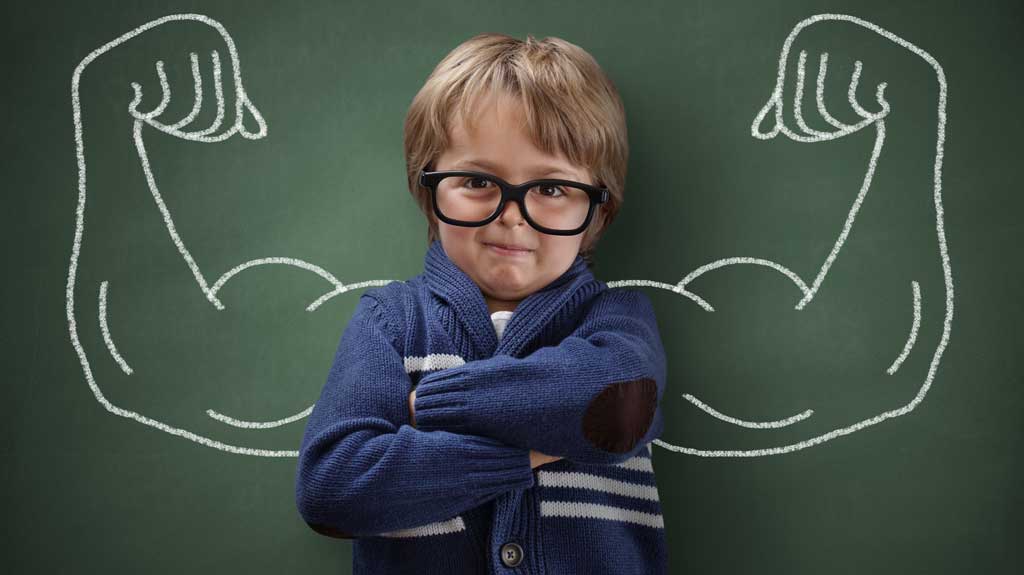 Self-Assessment worksheet
Introvert/Extrovert
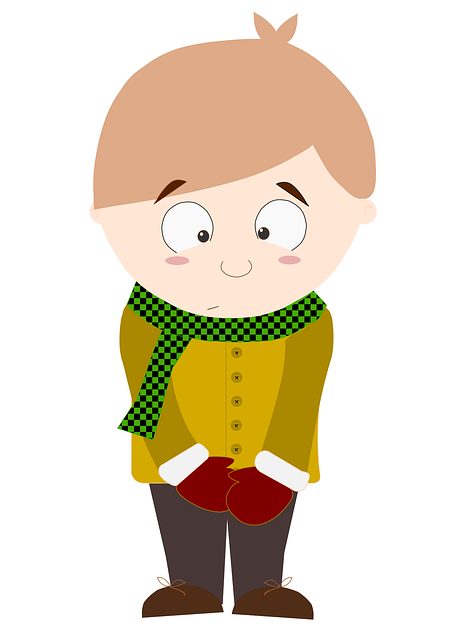 Introvert: a shy person : a quiet person who does not find it easy to talk to other people



Extrovert: a friendly person who likes being with and talking to other people : an outgoing person
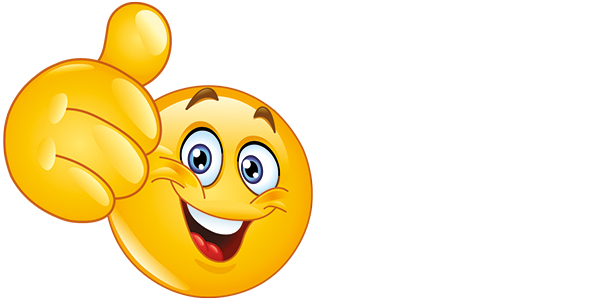 Introvert/Extrovert worksheet
The Problem-solving/Decision Making Model
What are the healthy options?
Reflection: Did you make the right decision? Is it a healthy decision?
 

How did this decision affect Andrea’s self-awareness?
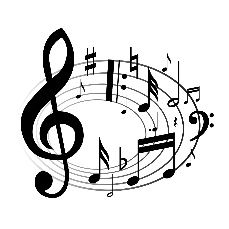 Prompt #1 – Alicia



Prompt #2- Berto
Practice
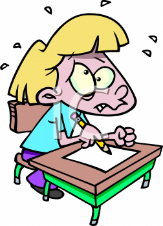 End of class review
1. What is self-awareness?
2. What are the different parts of self-awareness?
3. What is an introvert?
4. What is an extrovert?
5. What has being an introvert/extrovert got to do with Self-awareness.
6. How can you use problem solving to increase self-awareness?
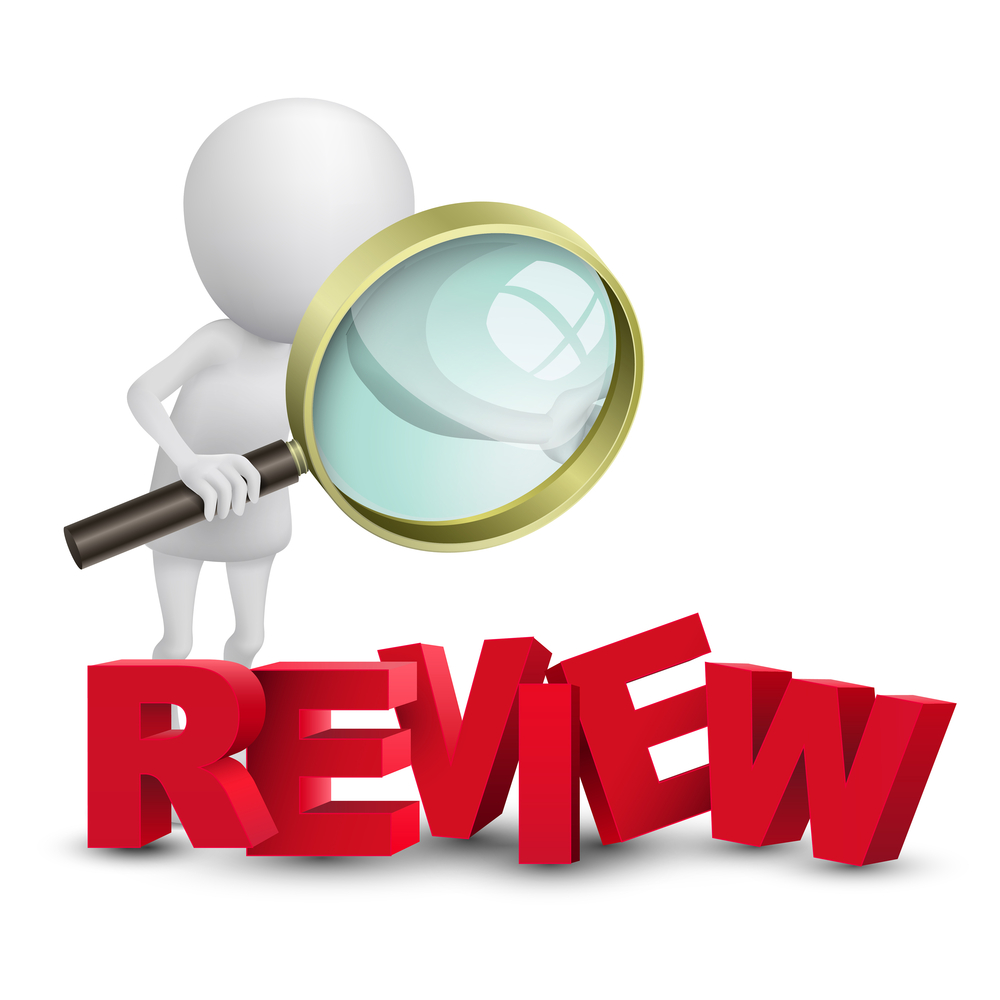 Exit ticket
How will this lesson help you appreciate being more self-aware and being able to make a healthy decision?
Be healthy—Cope healthy